Super Power Face Off
The Cold War
Allies Become Enemies
Yalta Conference: A Postwar Plan
Creation of the United Nations
Differing U.S and Soviet Goals
Allies Become Enemies
Non Aggression Pact-angered Britain, France and USA
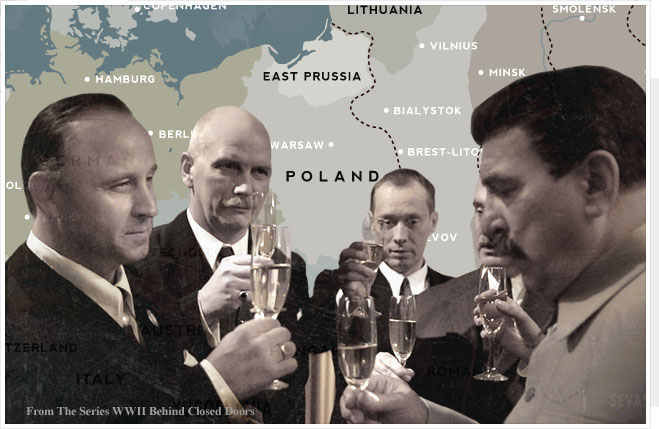 3:04
Yalta Conference=Post war plan
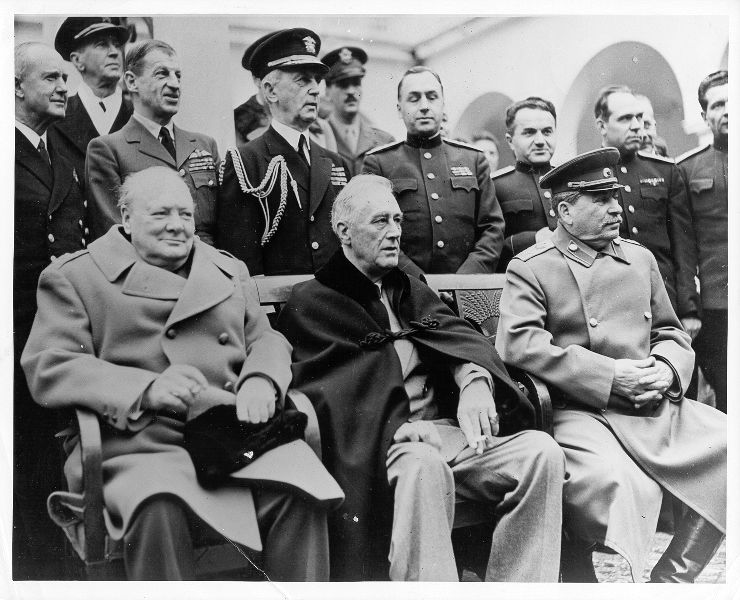 1:40
Creation of United Nations
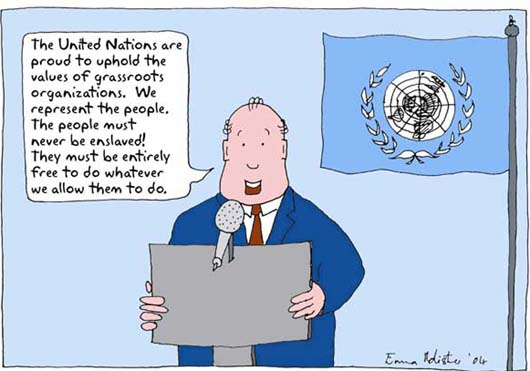 3:11
Differing U.S and Soviet Union’s Goals
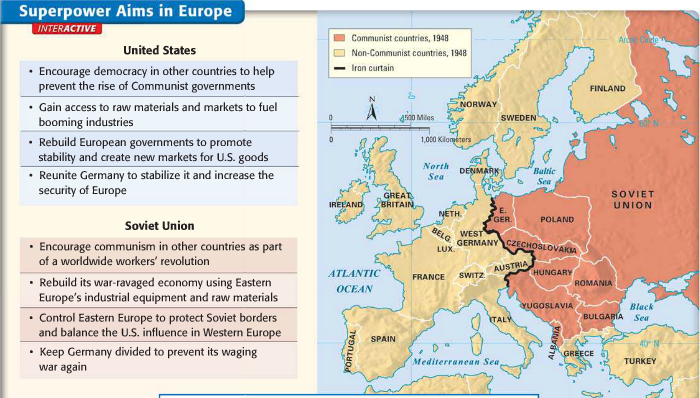 Eastern Europe’s Iron Curtain
Soviet Builds a Buffer
Potsdam Conference
Iron Curtain Divides East and West
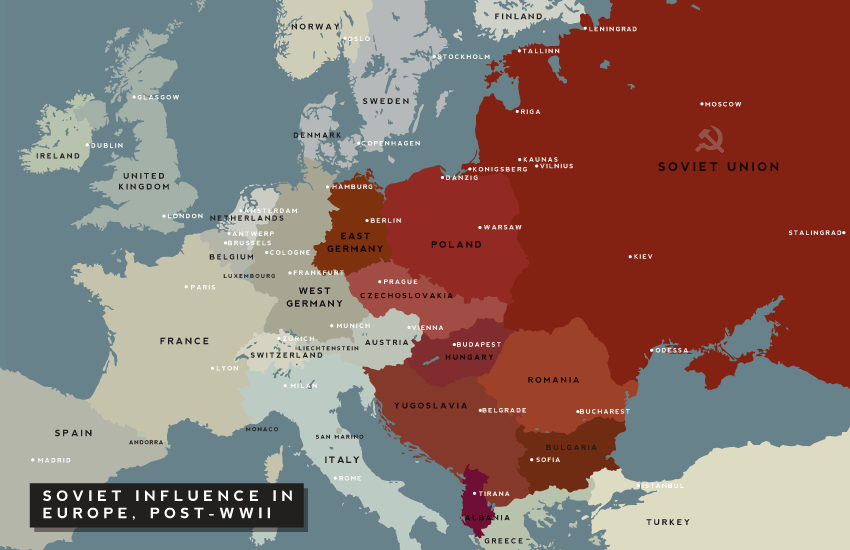 Soviets Build a Buffer
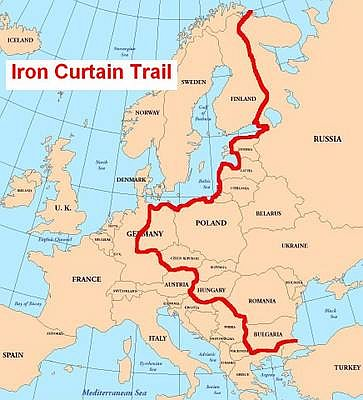 Potsdam Conference
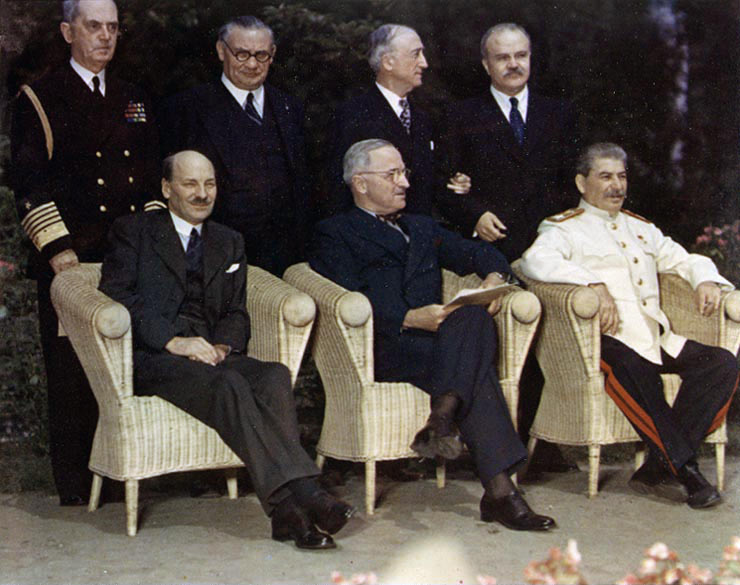 9:54
Iron Curtain Divides East and West
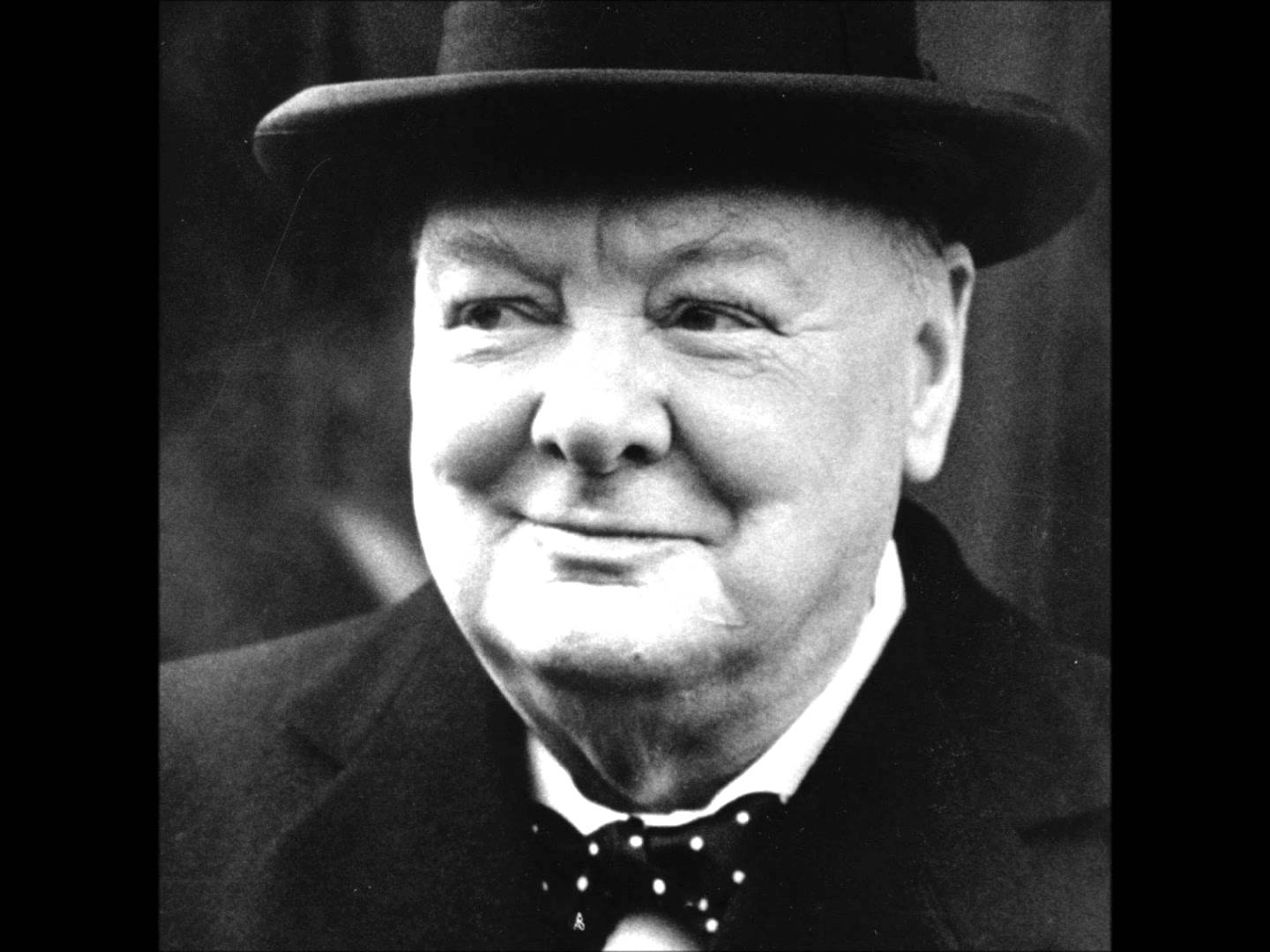 3:10
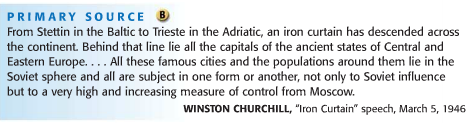 United States Tries to Contain Soviets
Containment Policy
Truman Doctrine
Marshall Plan
Berlin Airlift
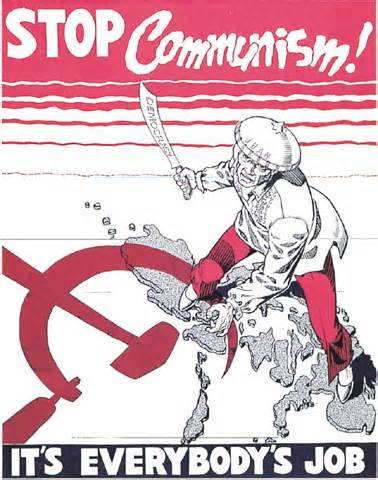 Truman Doctrine
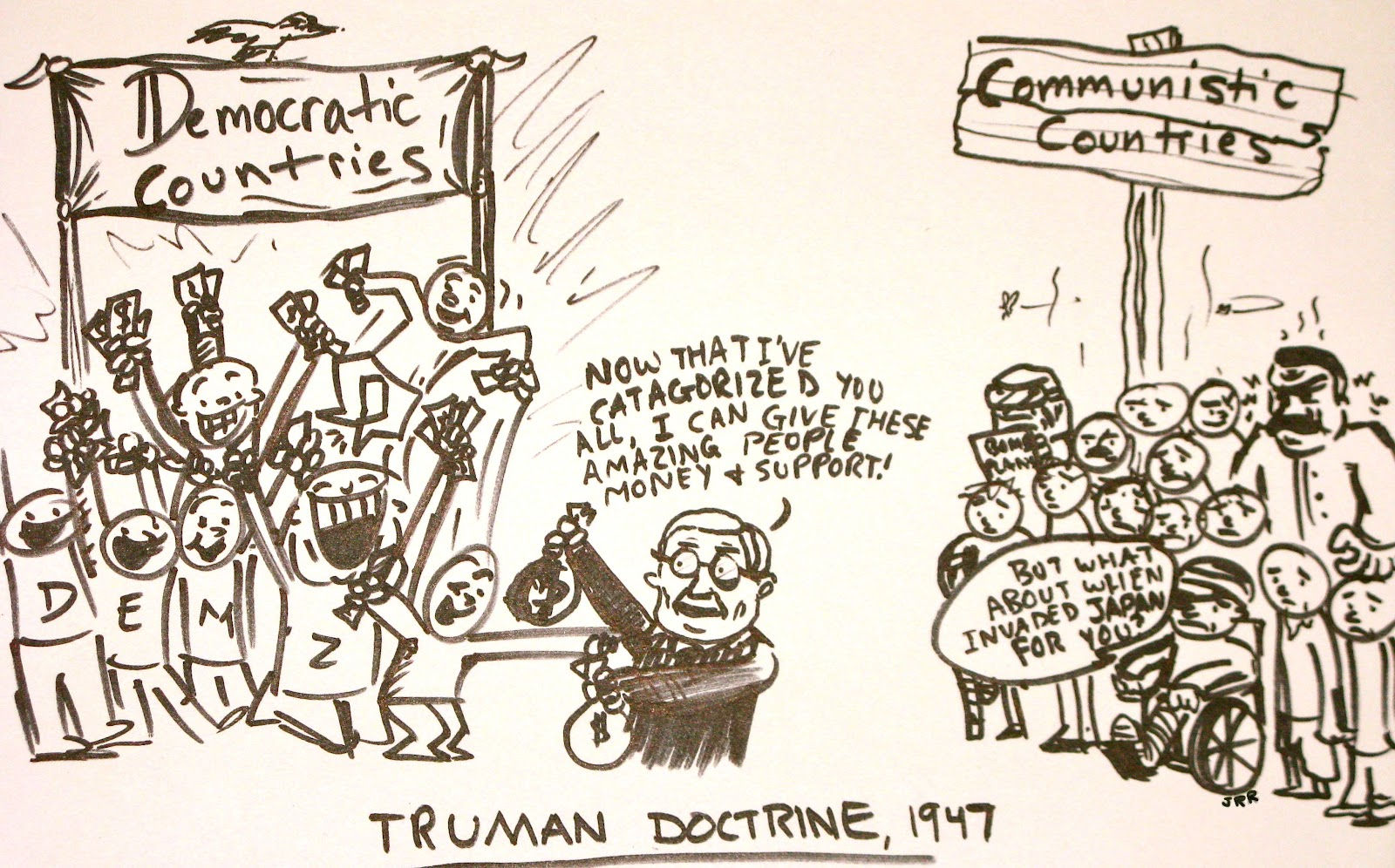 Marshall Plan
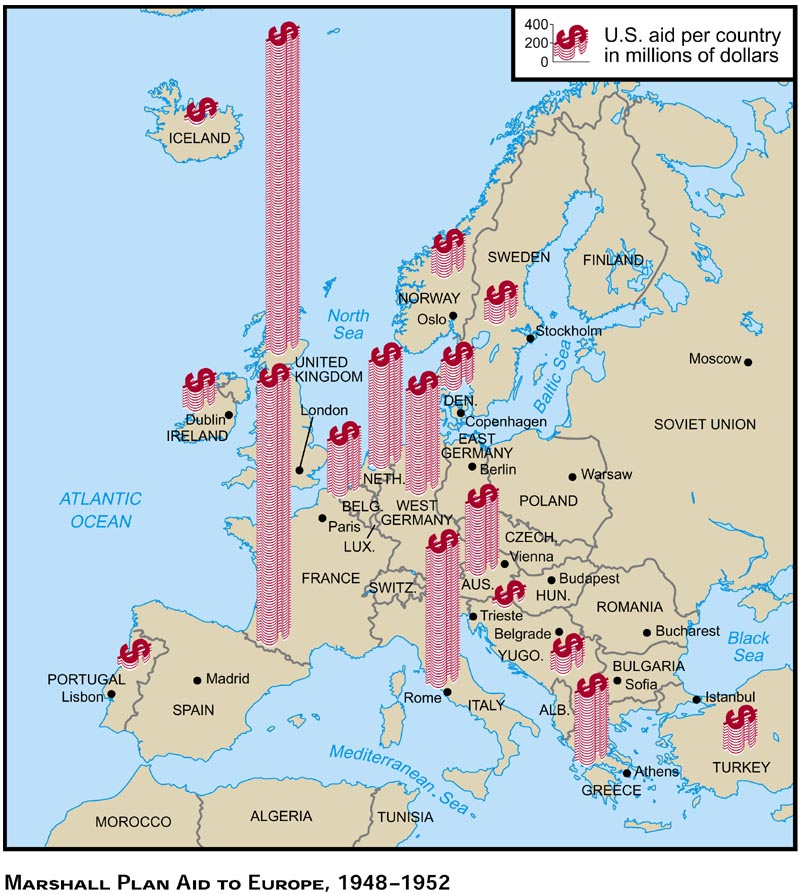 Berlin Airlift
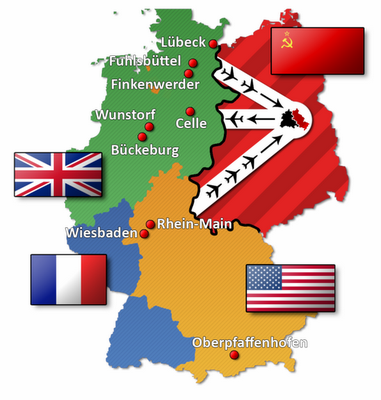 10:13